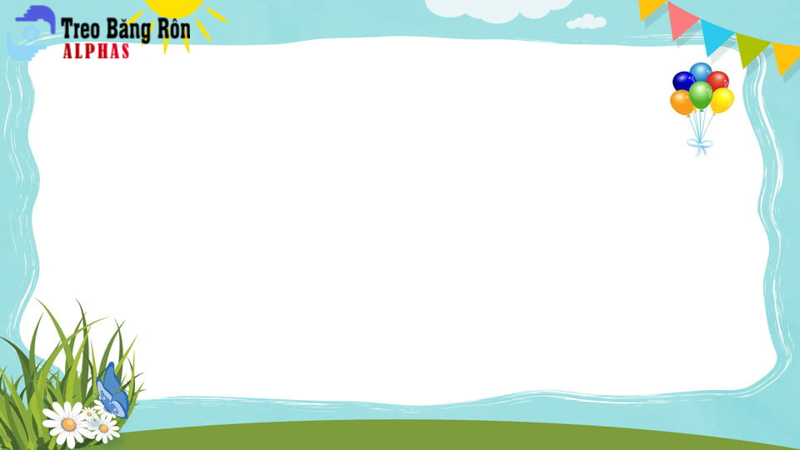 UBND QUẬN LONG BIÊN
TRƯỜNG MẦM NON GIANG BIÊN
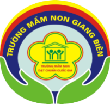 LĨNH VỰC PHÁT TRIỂN THẨM MỸ



Lớp MGL A4
Đề tài: Dạy VĐMH “Đố bạn”
Nghe hát “Chú voi con ở Bản Đôn”
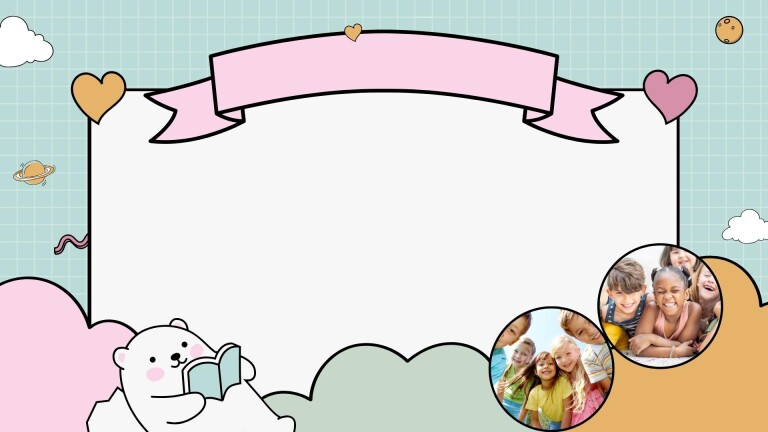 1. Ổn định tổ chức
Xem video về động vật và đàm thoại
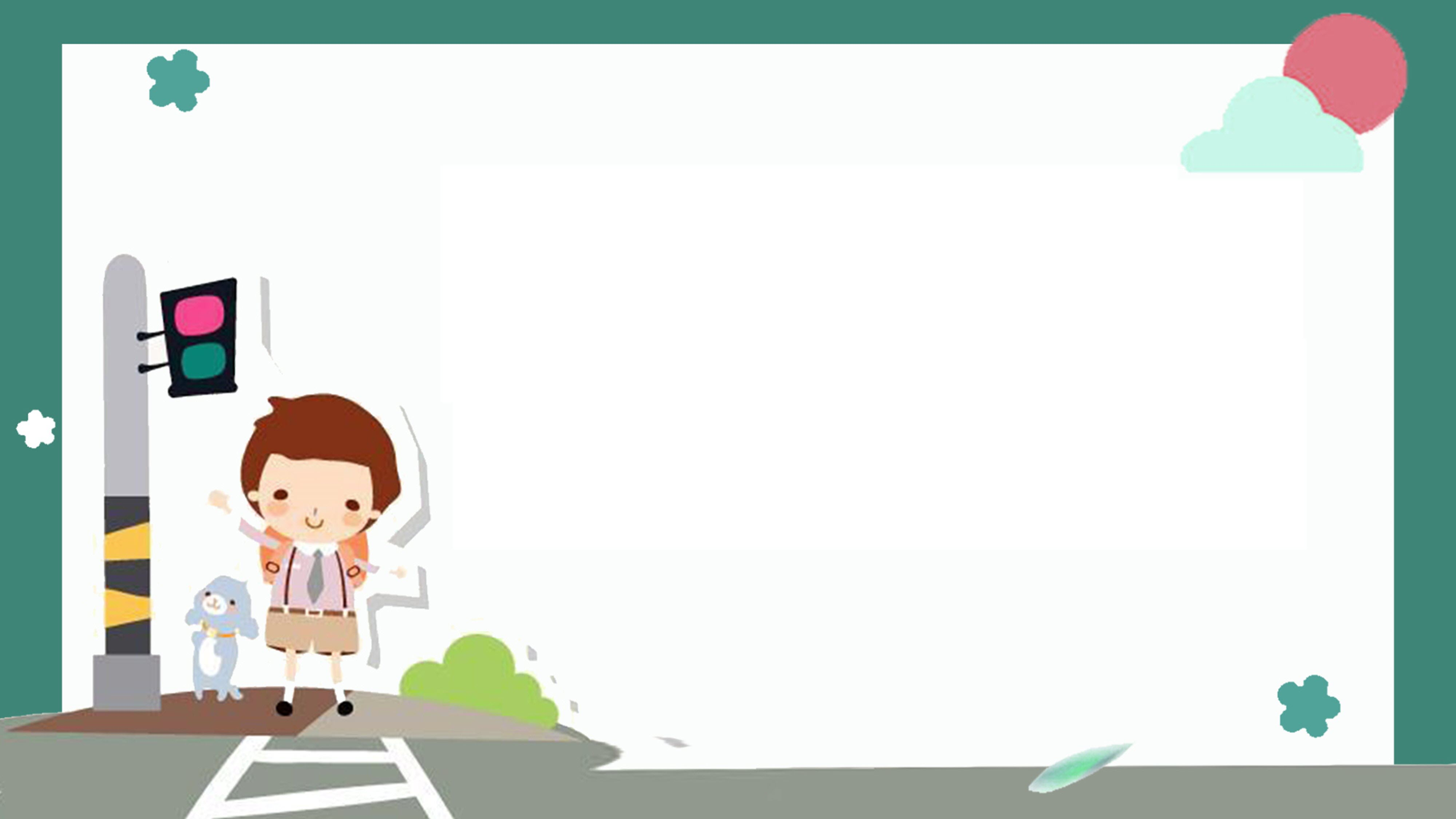 2. Phương pháp, hình thức tổ chức
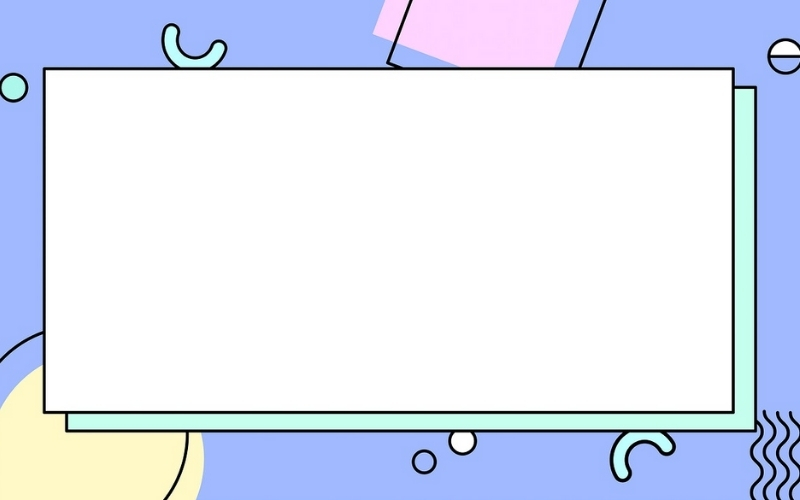 HĐ 1: Dạy VĐMH
“Đố bạn”
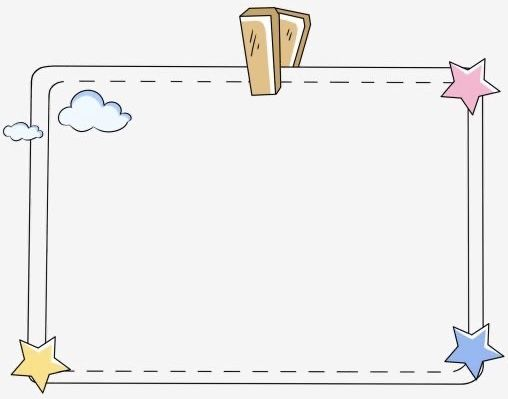 Cho trẻ hát
“Đố bạn”
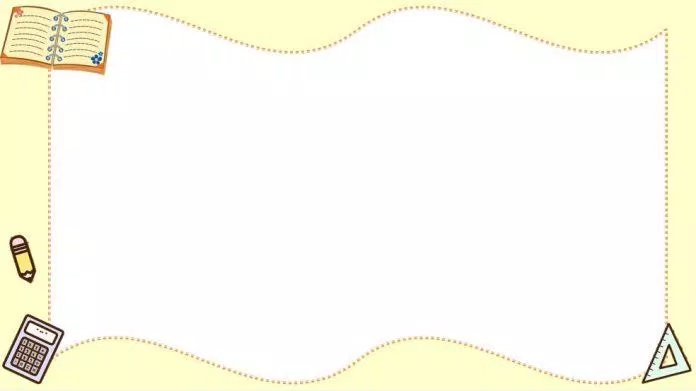 Cô giới thiệu cách vận động minh họa
- Lần 1: Theo nhạc
- Lần 2: Cô đọc chậm lời ca theo giai điệu bài hát và vận động. 
- Lần 3: Cô vận động lại 1 lần cho trẻ xem
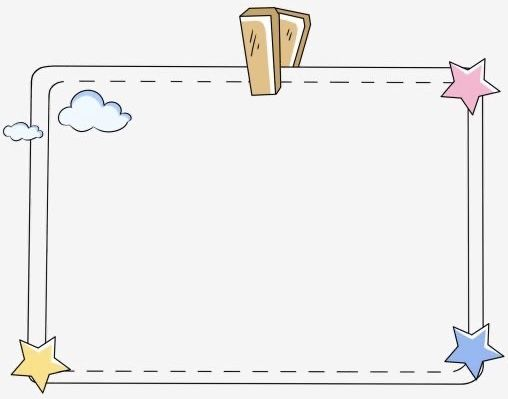 Cho trẻ vận động cùng cô
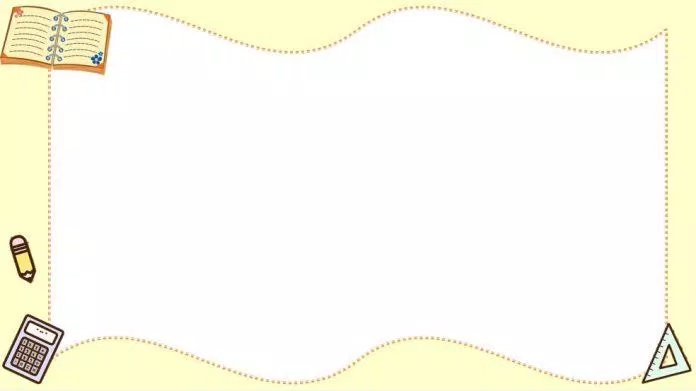 Trẻ thực hiện vận động
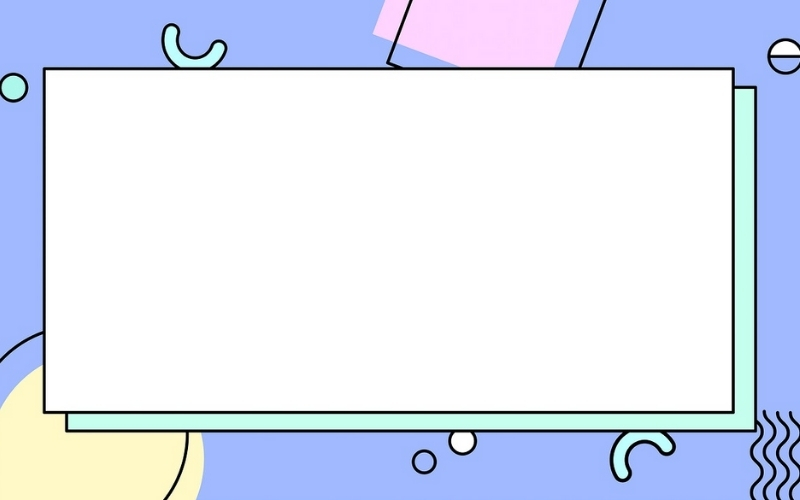 Nghe hát
“Chú voi con ở Bản Đôn”
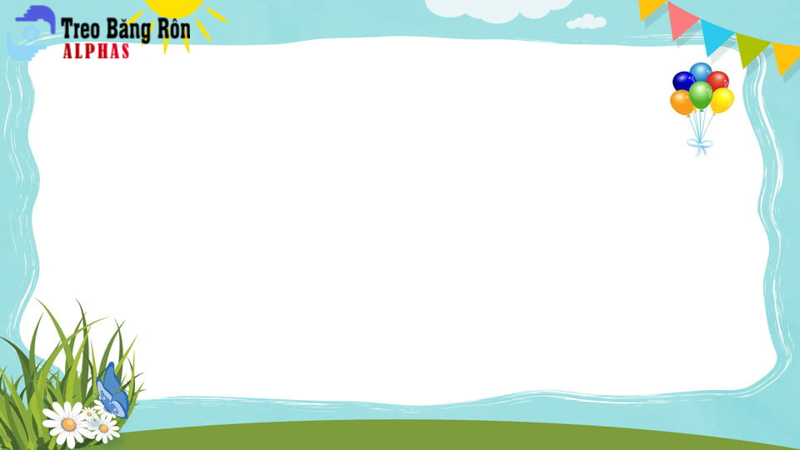 Cô hát lần 1
- Hỏi trẻ tên bài hát
- Cô giới thiệu nội dung bài hát
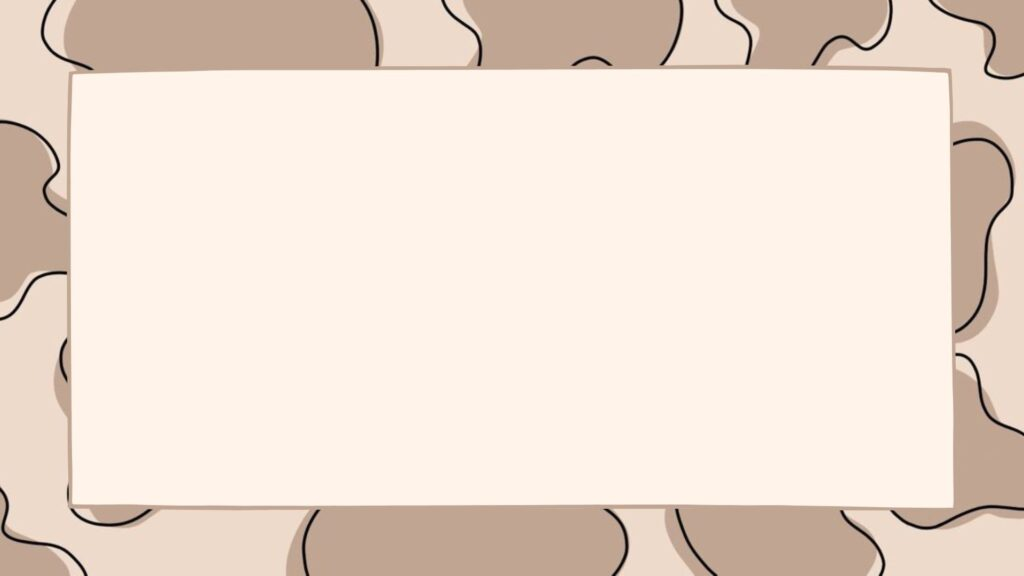 Lần 2 cô cho trẻ nghe băng nhạc
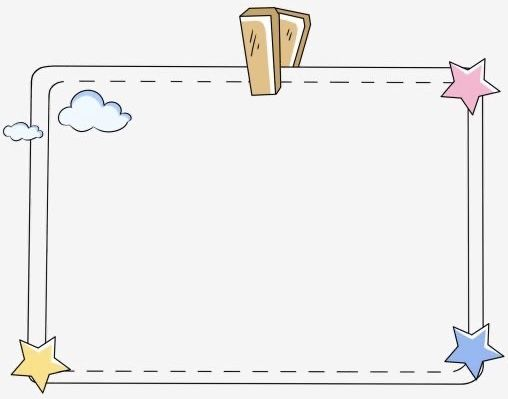 3. Kết thúc